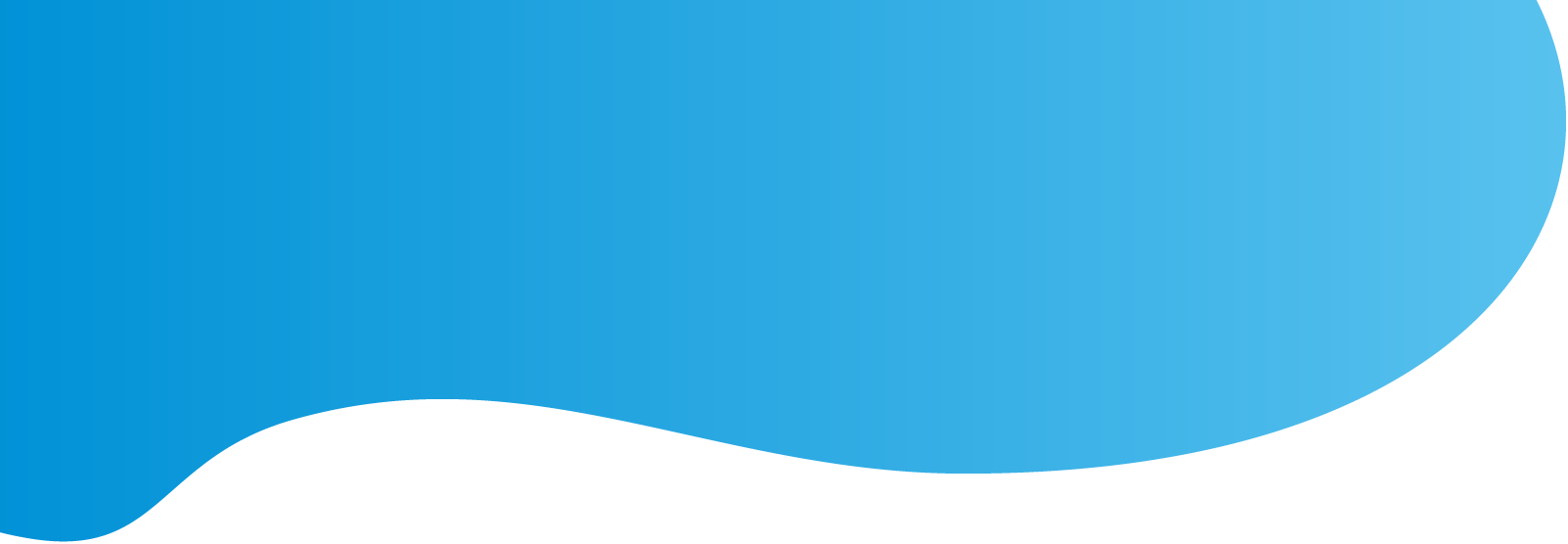 В Коломенском городском округе стартует акция «Переведи бабушку через интернет»
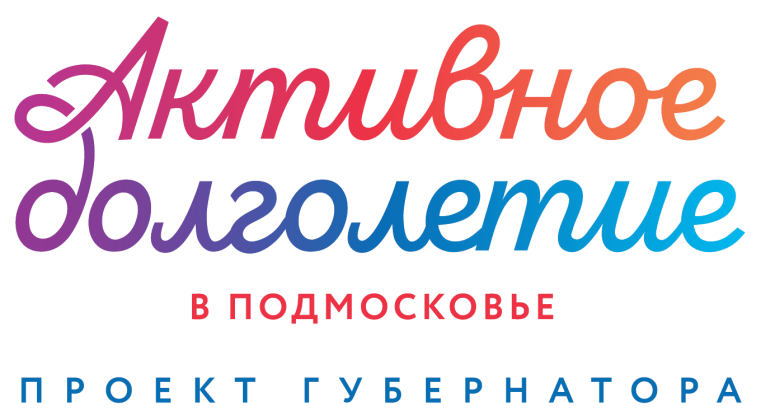 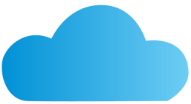 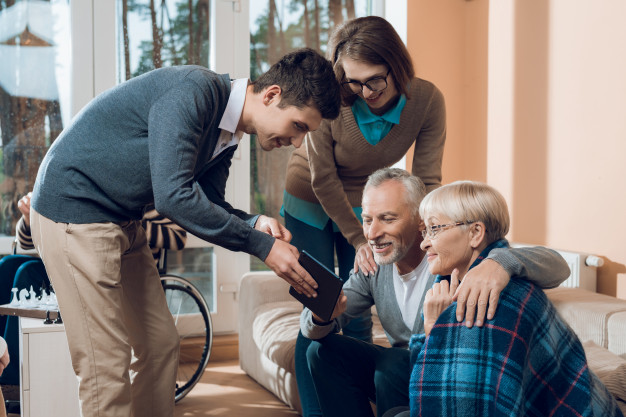 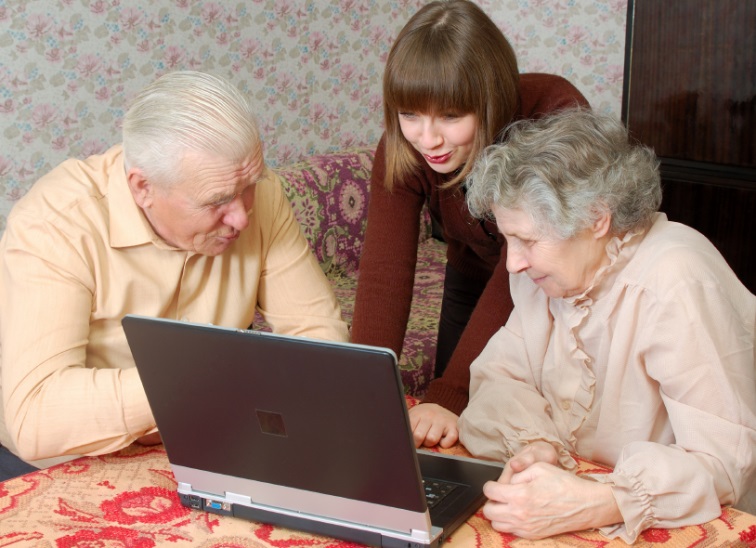 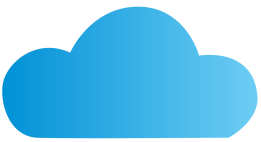 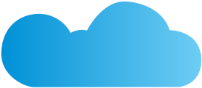 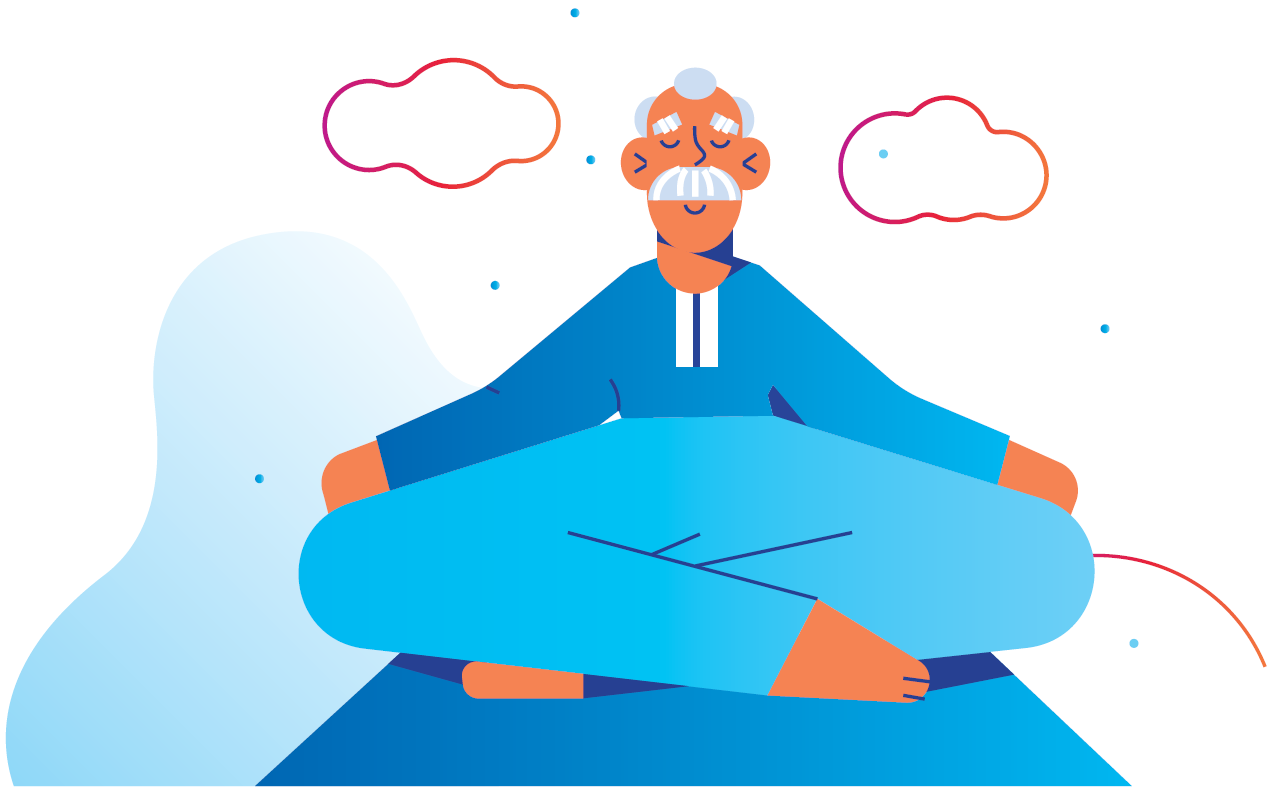 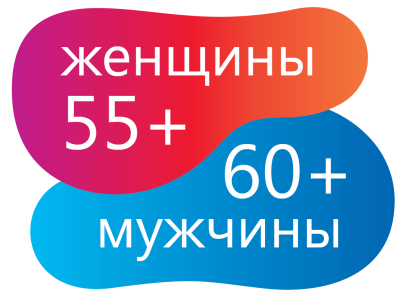 #55+
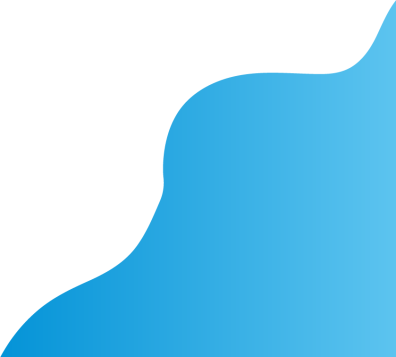 1
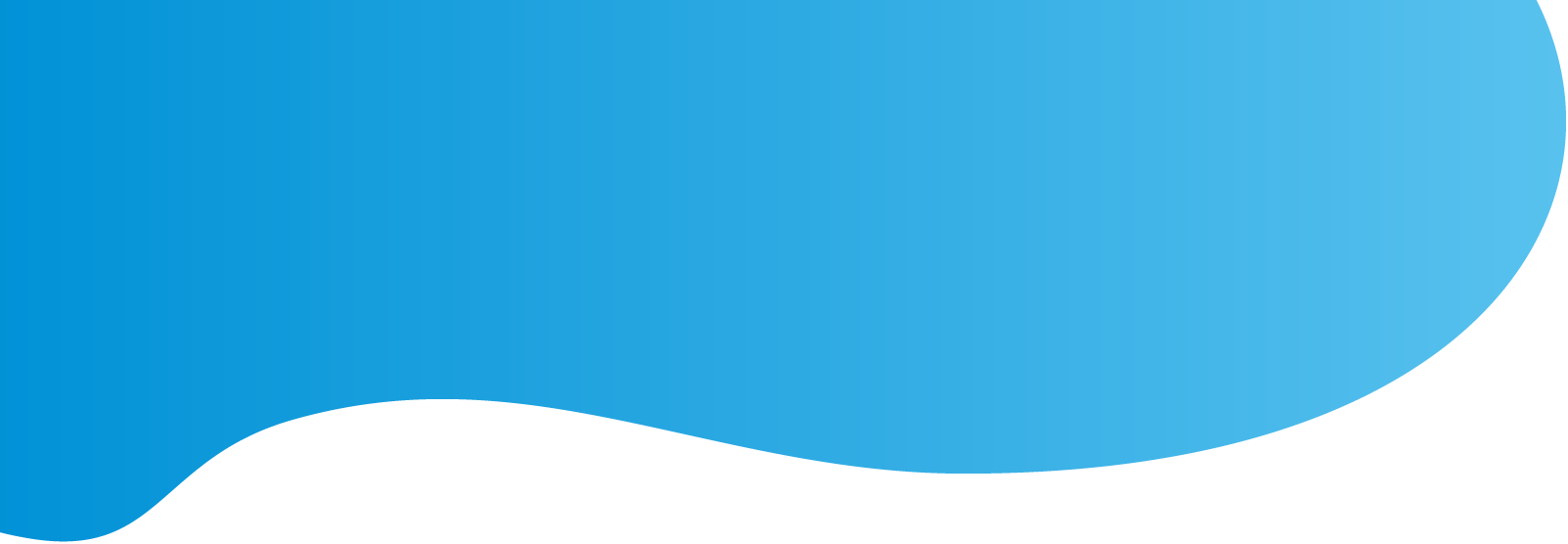 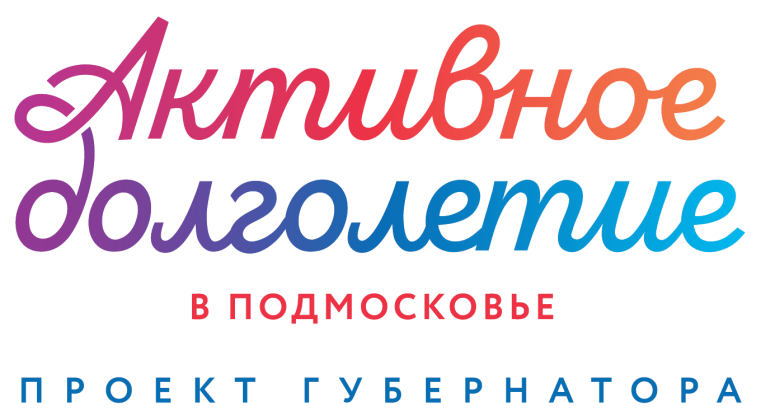 Мобильное приложение
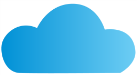 Мобильное приложение устанавливается, как и любое другое для Android через Google Play и для iOS – через App Store

Установка на iOS (Apple) - скачать приложение можно по ссылке:
https//itunes.apple.com/ru/app/соцуслуги/id1245570572
Либо используя поиск по iTunes: «Соцуслуги»


Установка на Android - скачать приложение можно по ссылке:
https://play.google.com/store/apps/details?id=rental.tsr.com
Либо используя поиск по Google Play: «Соцуслуги»
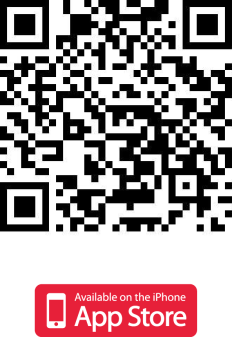 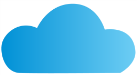 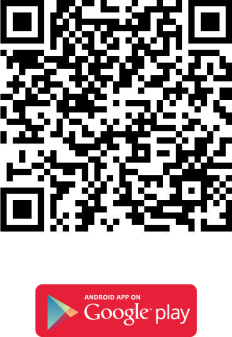 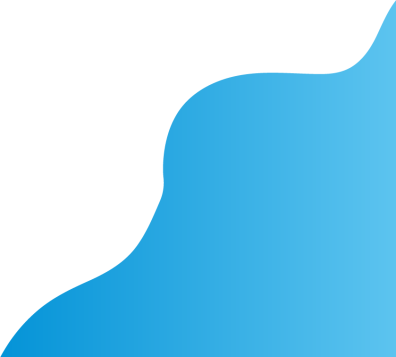 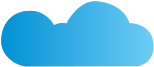 2
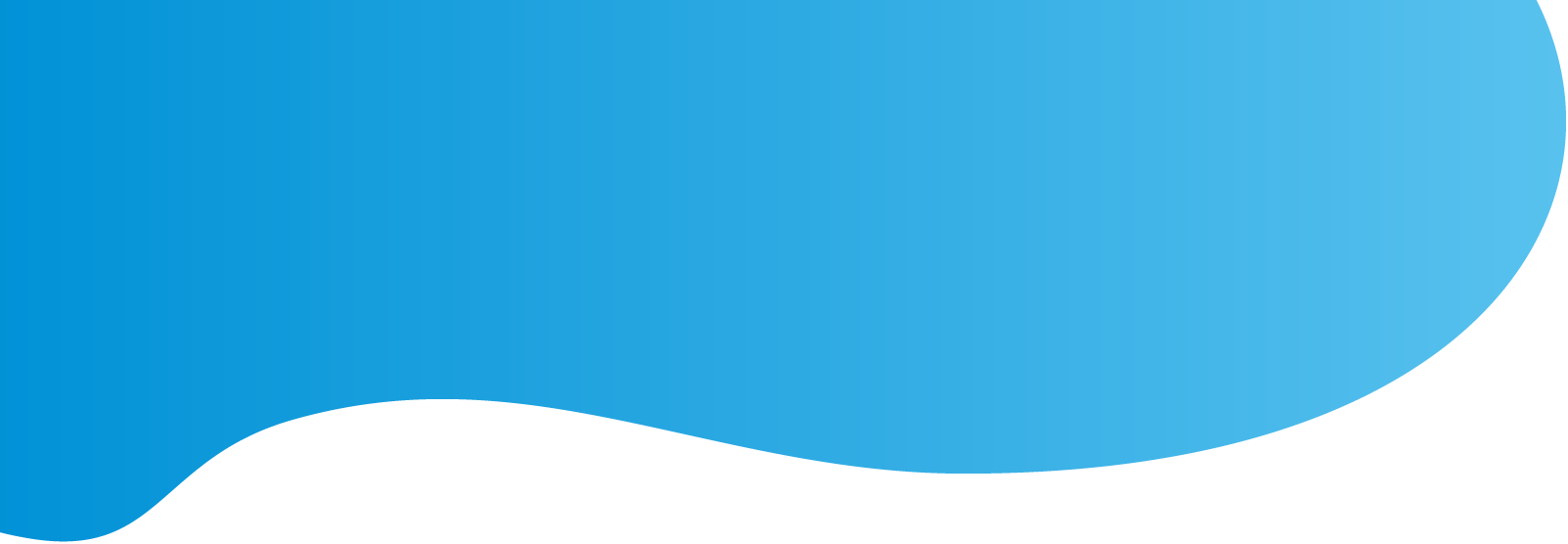 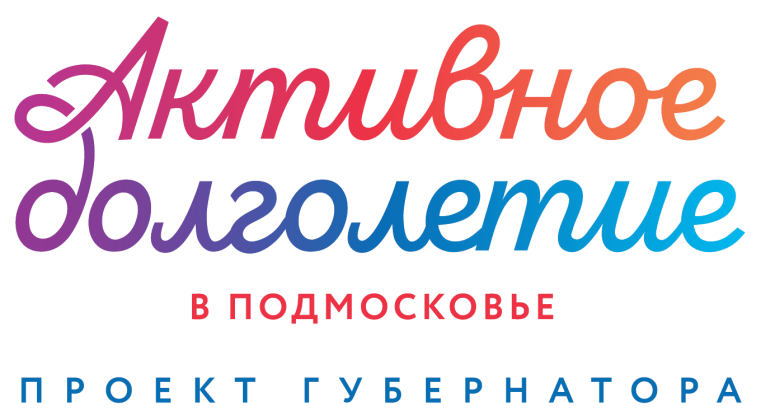 Мобильное приложение
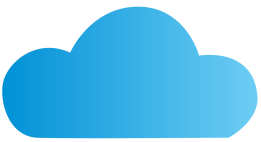 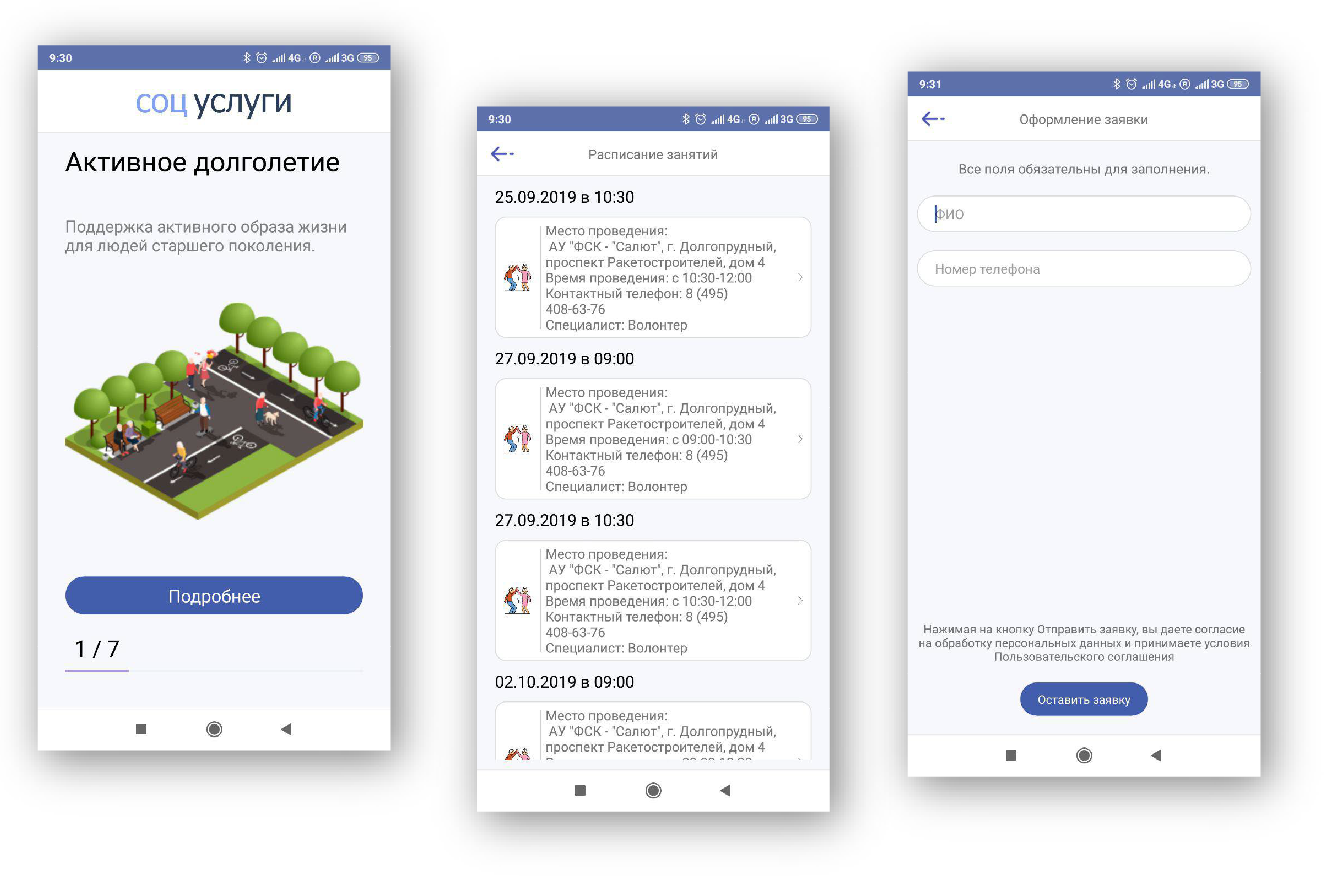 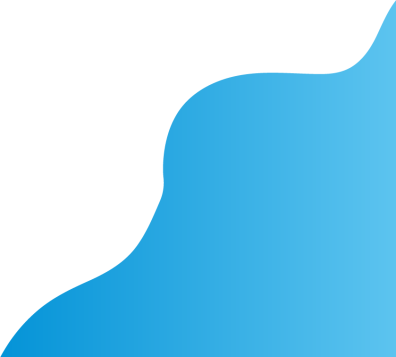 3
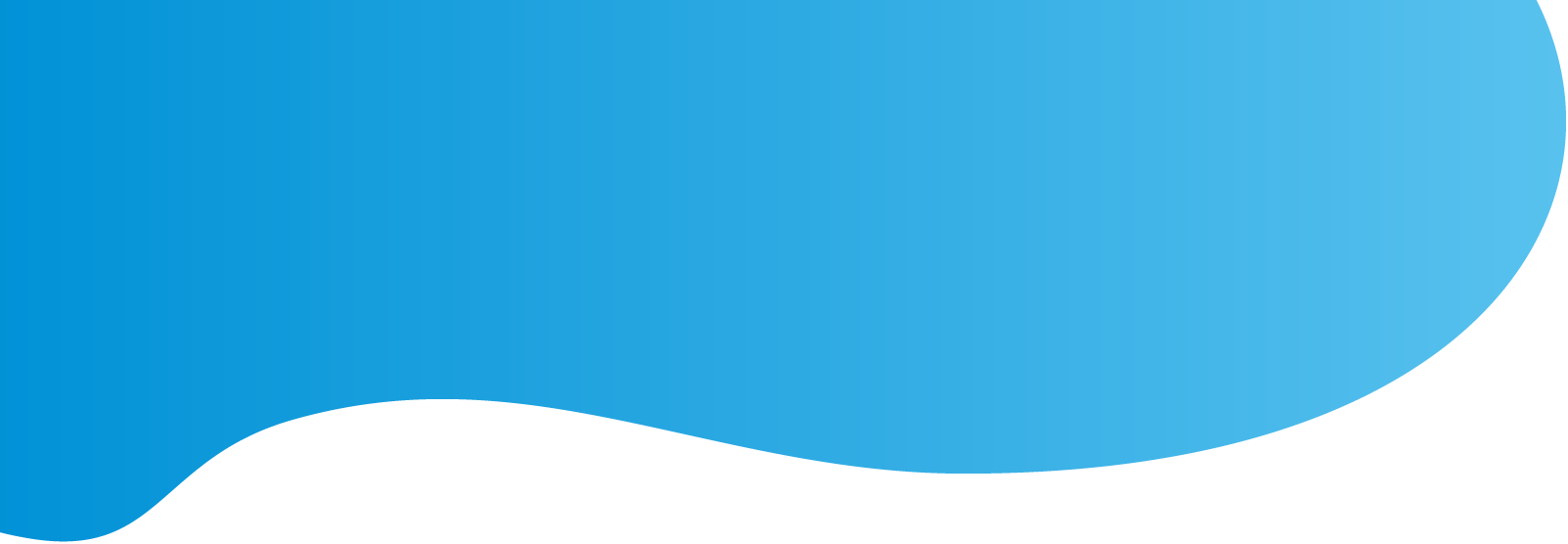 Инструкция
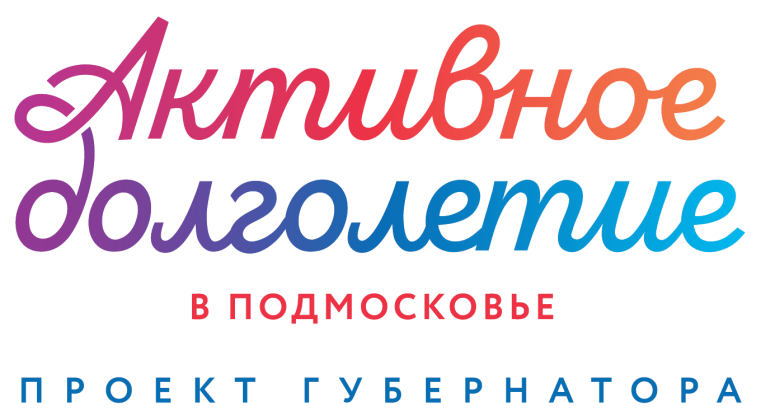 Шаг 1
Установить мобильное приложение
Шаг 2
Выбрать   1/7 долголетие в Подмосковье(нажать «подробнее», выбрать город (Коломна),выбрать учреждение (КЦСОиР),выбрать любую активность, указать ФИО и номер телефона
Шаг 3
При отсутствии смартфона у старшего поколения  записать дедушку или бабушку по шагу 2  со своего  смартфона
Шаг 4
Сделать фотографию и опубликовать в социальных сетях с хештегом « 55+»
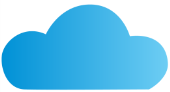 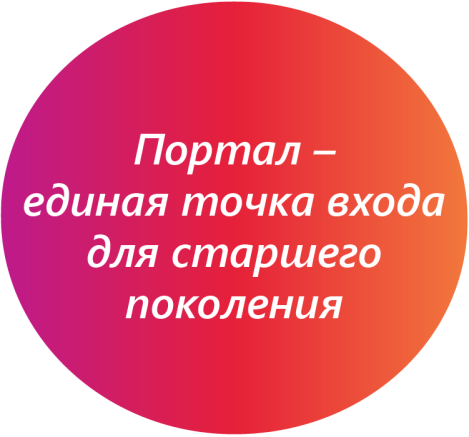 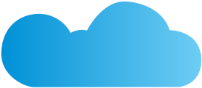 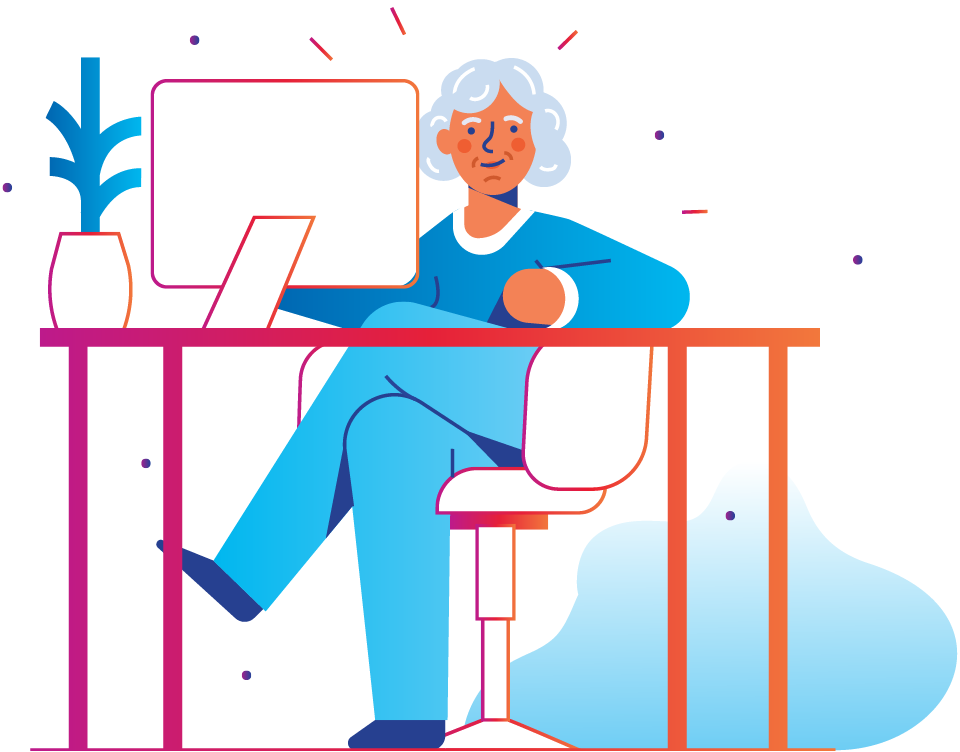 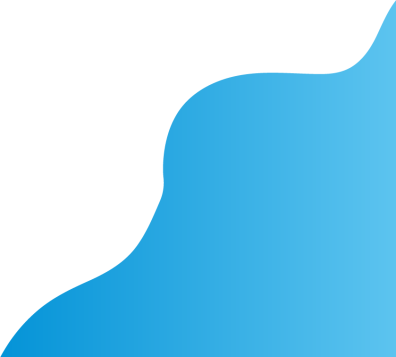 4